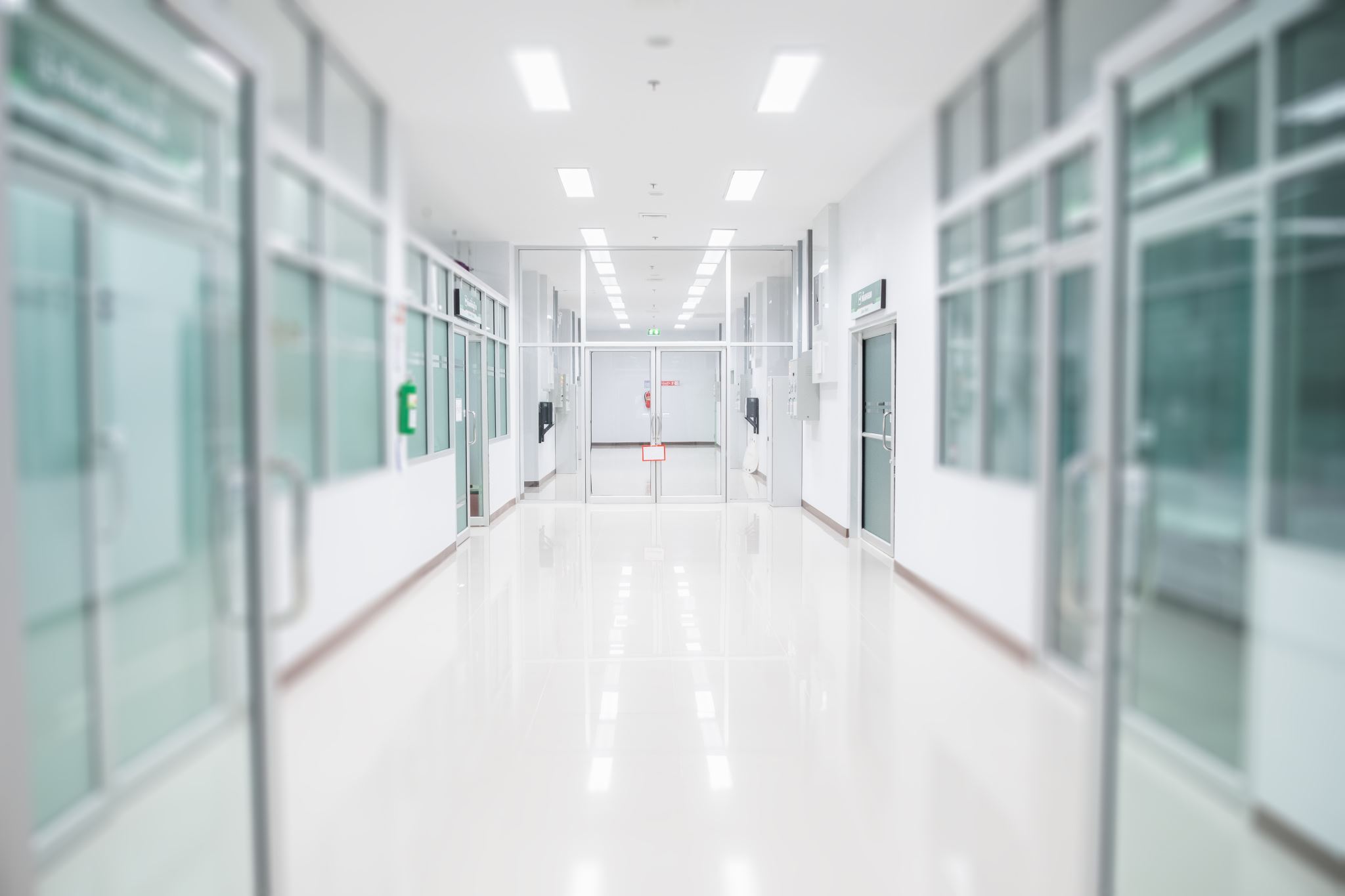 Psychiatrische aandoeningen in de maatschappij
Deskundigheidsbevordering
Introductie
Toename in onderstaande ziektebeelden
Angststoornissen
Depressies
Verslavingen 

met name onder jongeren 
coronapandemie lijkt geen invloed te hebben, maar maakt het ook niet beter
Waar komt deze toename vandaan?
Toenemende maatschappelijke zorgen
Prestatiedruk 
Veel prikkels; Social Media
Leven in een steeds meer individualiserende samenleving 
Veel bestaansonzekerheid (kostencrisis, oorlog Oekraïne, klimaatcrisis)
Taboe omtrent psychiatrische aandoeningen iets doorbroken
Meer bewustzijn in de maatschappij
Taboe omtrent psychiatrische aandoeningen is anno 2022 iets doorbroken 
Meer mensen zoeken hulp 
problemen ook op scholen vroegtijdig signaleren/bespreken
Prevalentie psychische aandoeningen
48% van de volwassen Nederlanders (18-75 jaar) heeft ooit in het leven één of meerdere psychische aandoeningen gehad
Bij vrouwen komen psychische aandoeningen vaker voor
Vrouwen: stemmings- en angststoornis
Mannen: middelenstoornis en ADHD
Kenmerken doelgroep
Volwassenen met basisonderwijs, LBO, mavo of vmbo vaker te kampen met een psychische aandoening
HBO/Universiteit: meer middelenstoornissen
To my loved ones
To my loved ones - depressie & zelfdoding onder jongeren - YouTube
Evalueren
Welke nieuwe inzichten neem je mee in je carrière als verpleegkundige?
Achtergrondinformatie
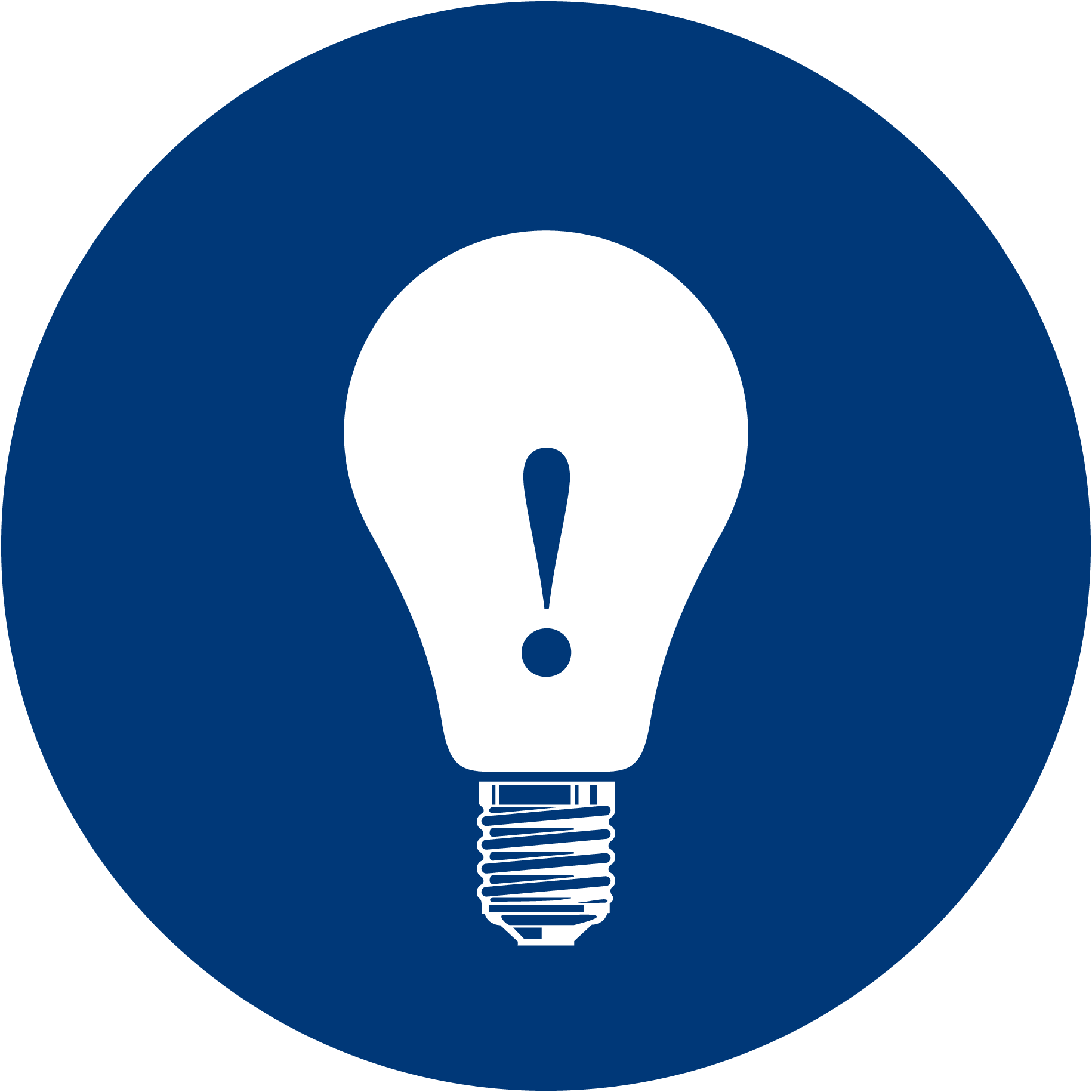 Documentaires over depressies en psychische aandoeningen (mindblue.nl)